Introducing Economics and Business
Victorian Curriculum F–10
Released in September 2015 as a central component of the Education State
Provides a stable foundation for the development and implementation of whole-school teaching and learning programs
The Victorian Curriculum F–10 incorporates the Australian Curriculum and reflects Victorian priorities and standards
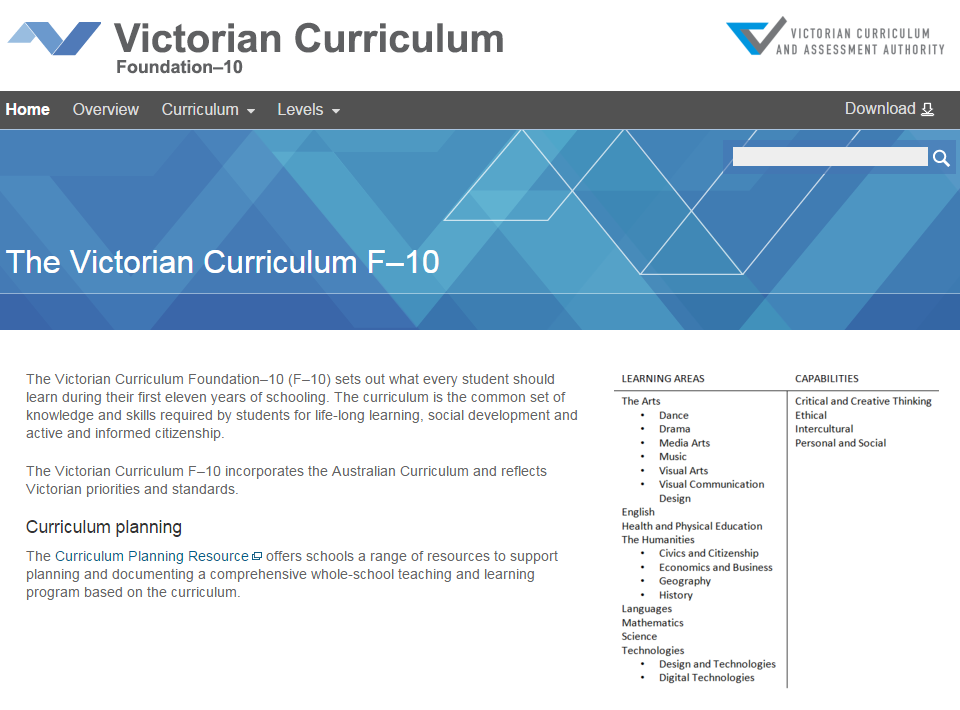 http://victoriancurriculum.vcaa.vic.edu.au/
Aims
The Economics and Business curriculum aims to develop students’:
enterprising behaviours and capabilities that are transferable into life, work and business opportunities and contribute to the development and prosperity of individuals and society
understanding of the ways society allocates limited resources to satisfy needs and wants, and how they participate in the economy as consumers, workers and producers
understanding of the work and business environments within the Australian economy and its interactions and relationships with the global economy, in particular the Asia region
reasoning and interpretation skills to apply economics and business concepts and theories to evaluate information they encounter, make informed decisions and use problem-solving skills to respond to economics and business issues and events
understanding of economics and business decision-making and its role in creating a prosperous, sustainable and equitable economy for all Australians
knowledge, understandings and skills that will enable them to participate actively and ethically in the local, national, regional and global economy as economically, financially and business-literate citizens.
Structure
Achievement standards
The first achievement standard at Level 6, and then at Levels 8 and 10.
Key messages
Students will build on their experience, knowledge and skills as they commence Economics and Business in Year 5 and/or Year 6
Terminology such as money, banking, choice, buying, selling, goods, services and work will have meaning for students in Prep to Year 4
Students will also have used some Economics and Business vocabulary in their everyday life and in school situations
Making connections between what is learned in class and events and issues that are occurring in the local area, Australia and the world is vital